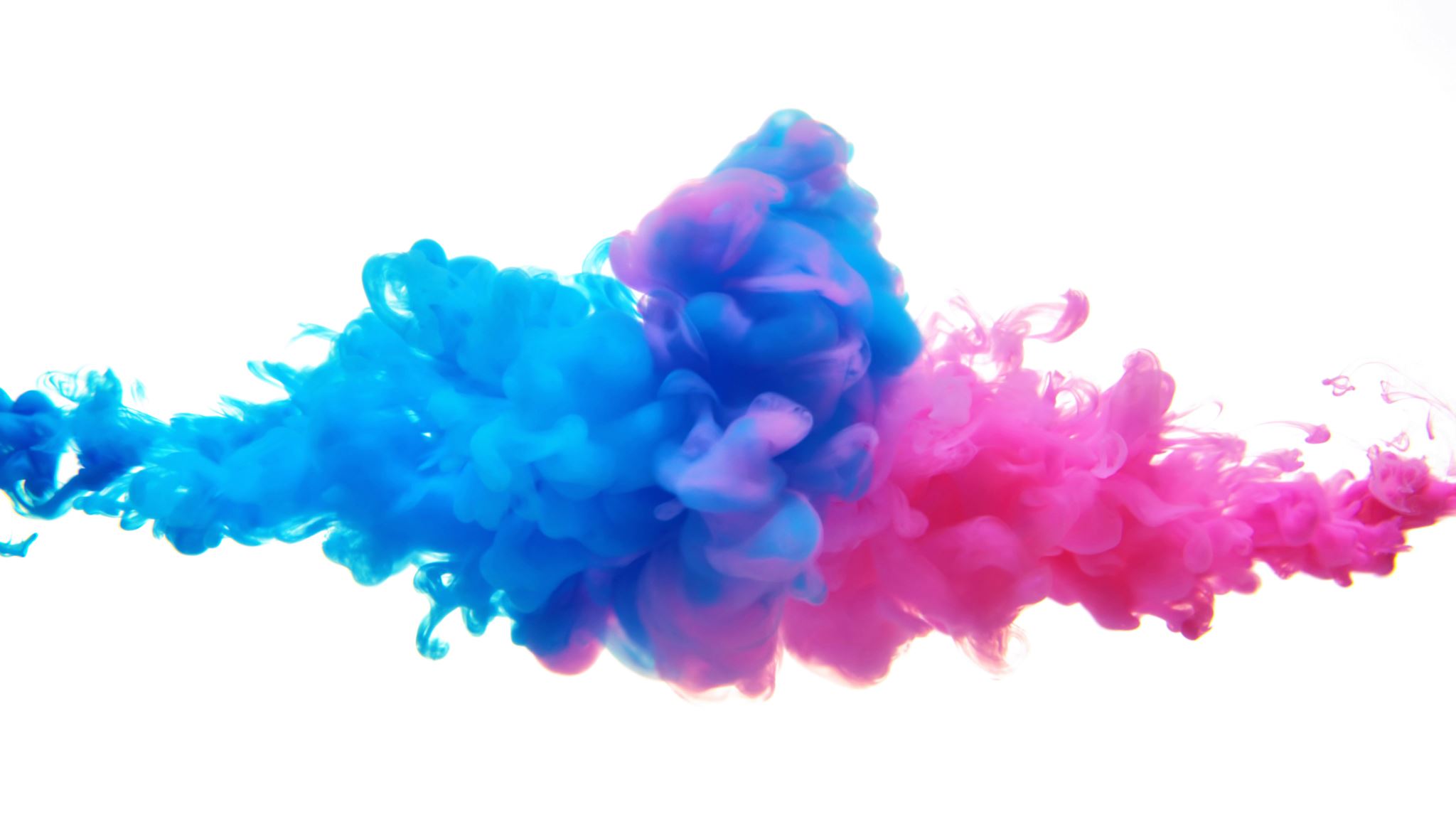 Unit 4 revision
Teacher.. Dalal
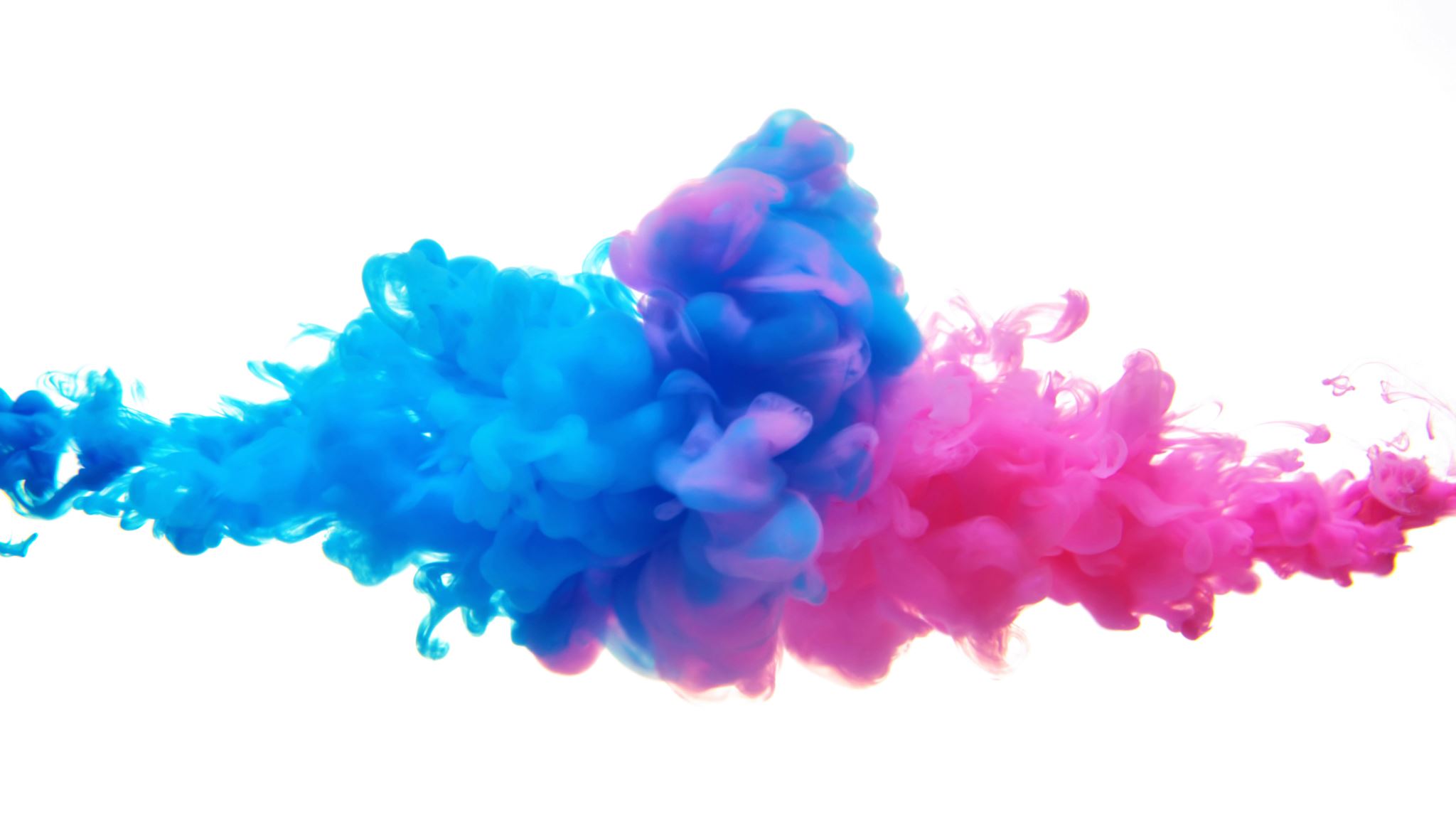 Grammarقواعد
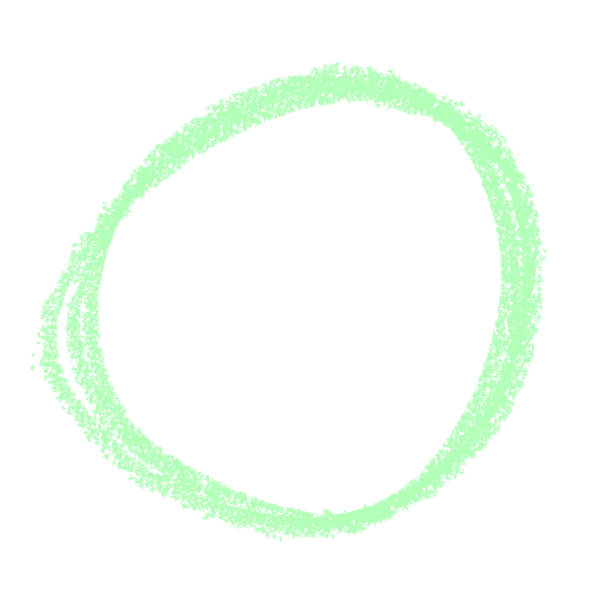 Look, it …… a plastic bag.
(A)    is
(B)   am
(C)   are
(D)    a
Look, it’s …… snake.
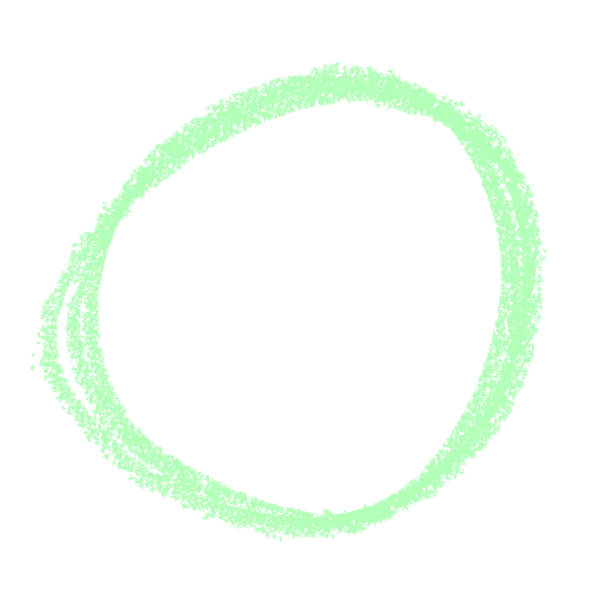 (A)    is
(B)   an
(C)   are
(D)    a
I  love …… daffodils.
(A)    is
(B)   an
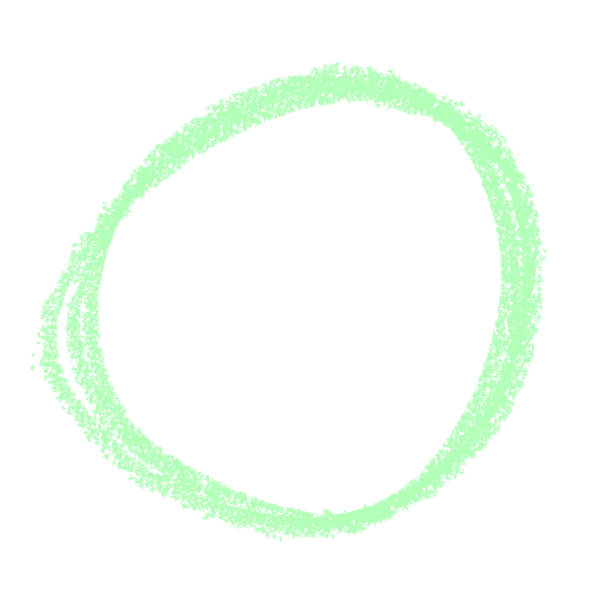 (C)   the
(D)    a
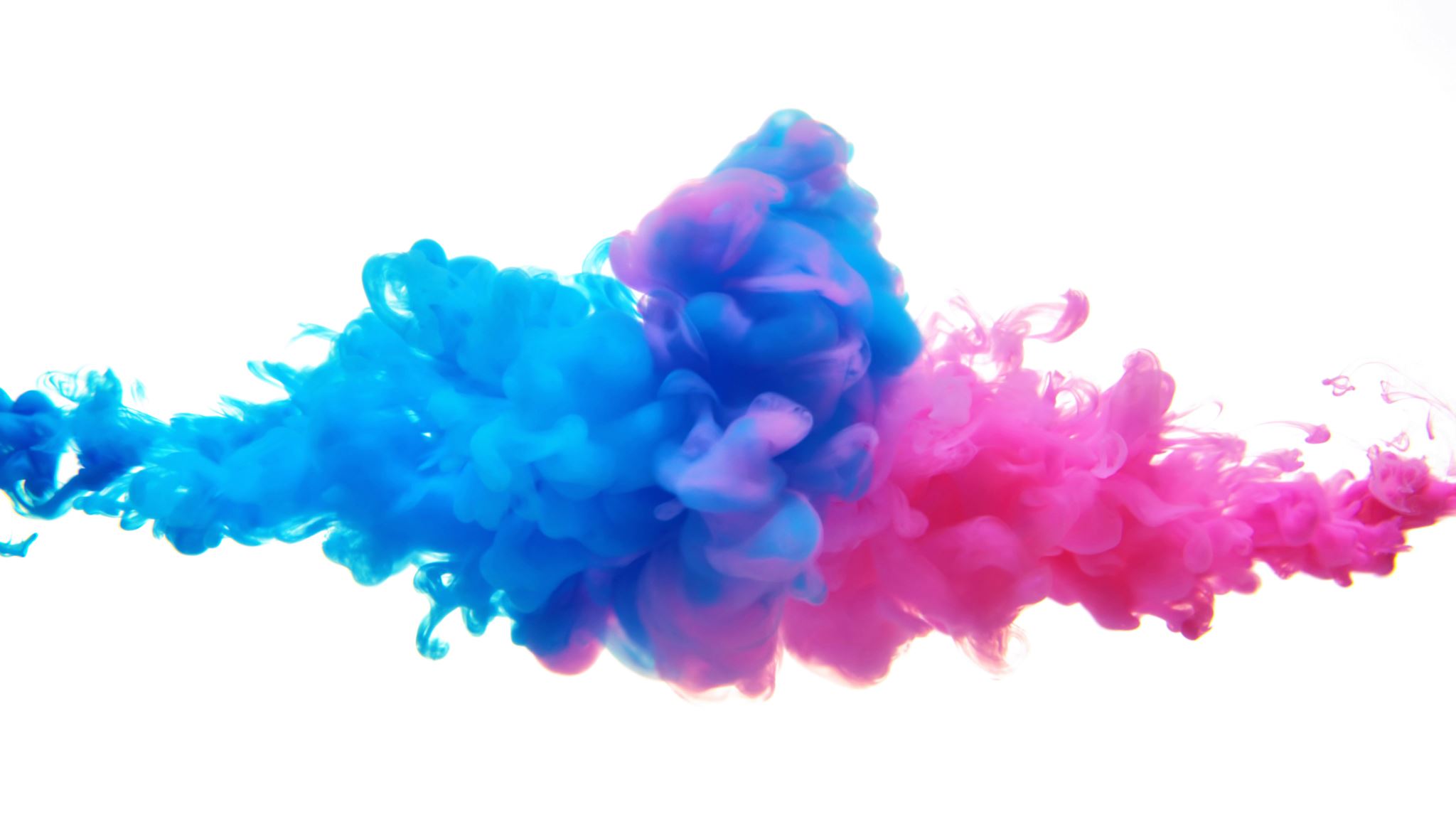 Vocabularyمفردات
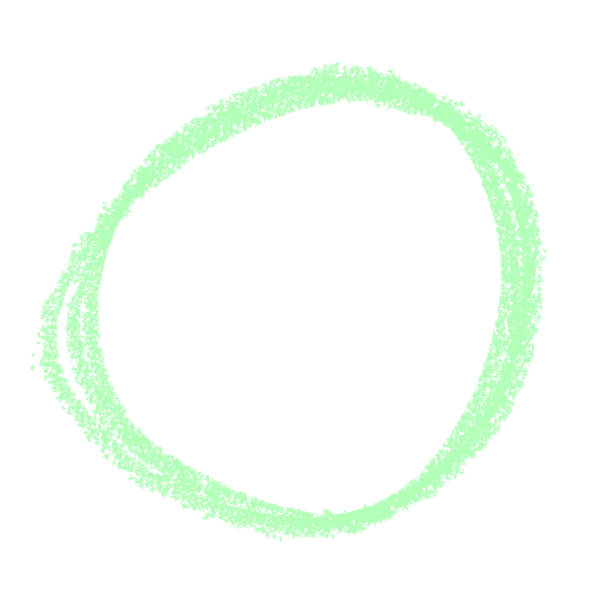 December  is  in ……………
(A)    winter
(B)   summer
(C)   spring
(D)    fall
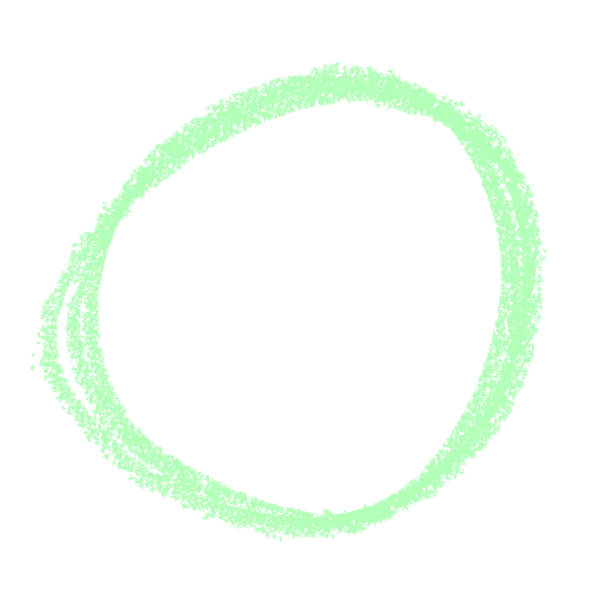 August  is  in  ……………….
(A)    winter
(B)   summer
(C)   spring
(D)    fall
The opposite of ………… # short
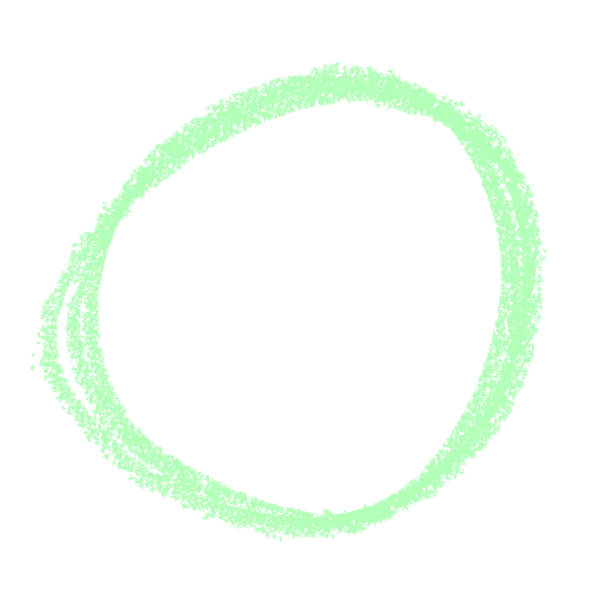 (A)    small
(B)   quiet
(C)   long
(D)    noisy
The opposite of ………… # quiet
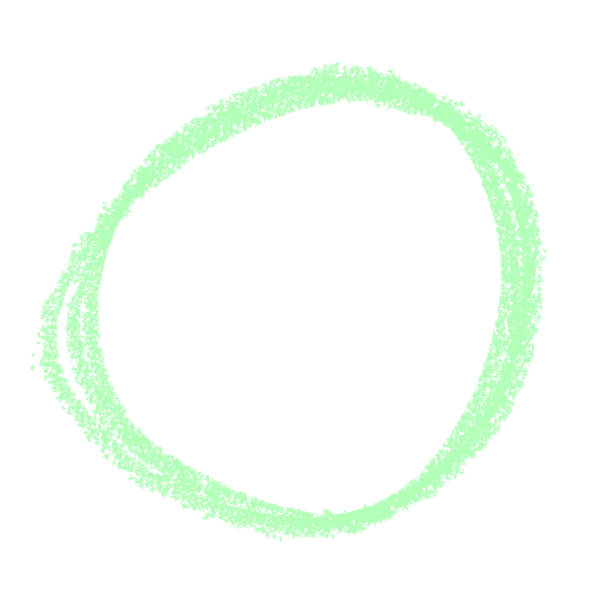 (A)    big
(B)   quiet
(C)   long
(D)    noisy
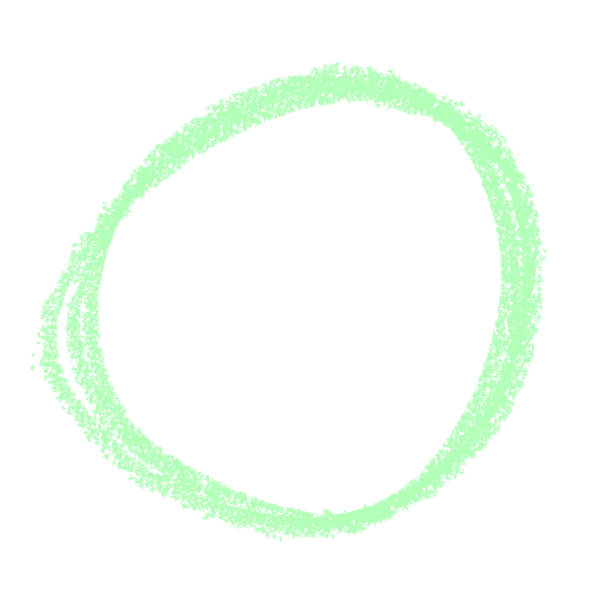 I  love  stars
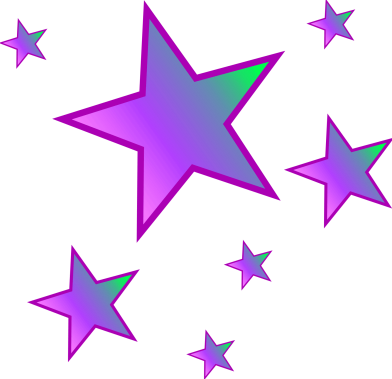 (A)
(B)
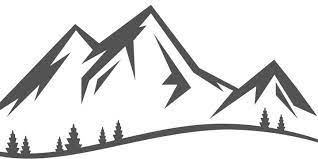 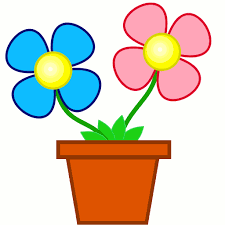 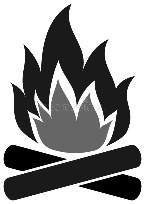 (C)
(D)
This is a snake.
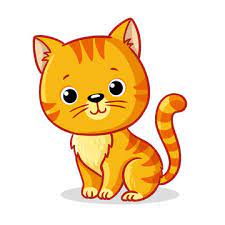 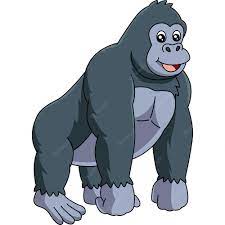 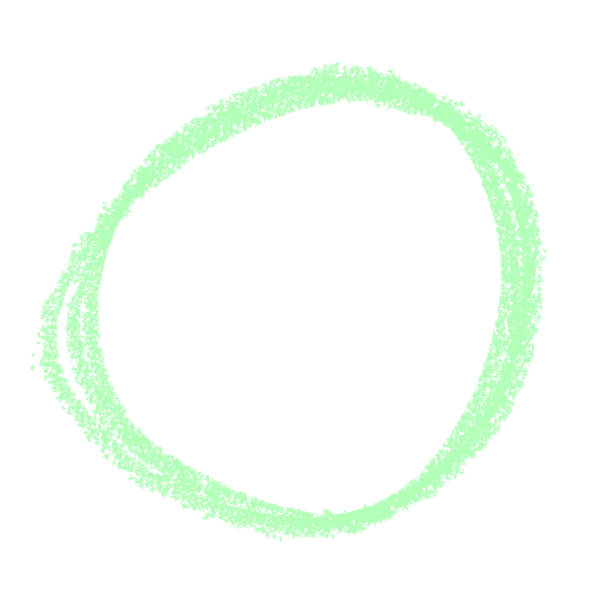 (A)
(B)
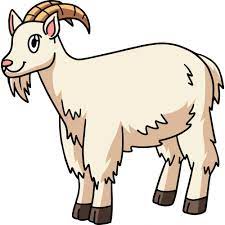 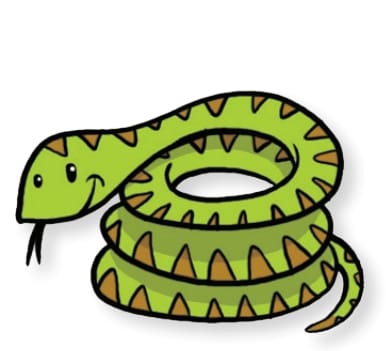 (C)
(D)
This is a snake.
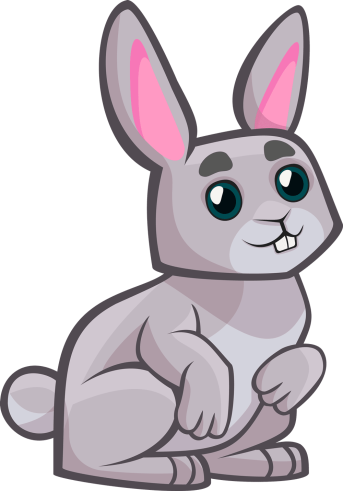 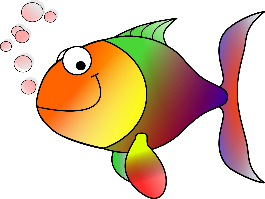 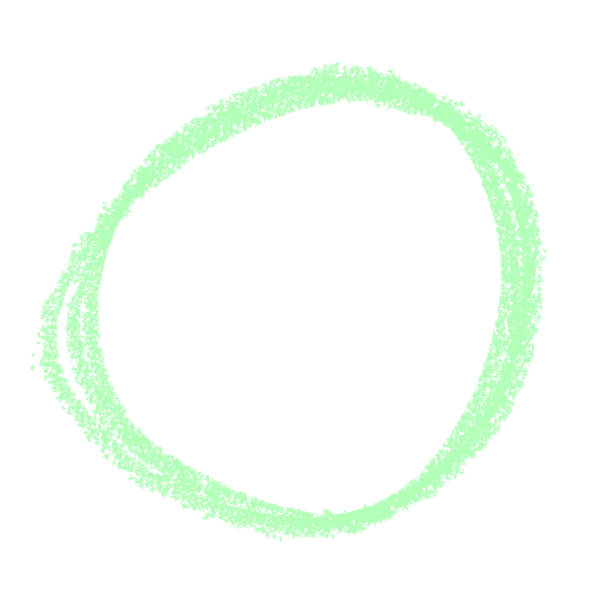 (A)
(B)
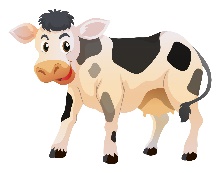 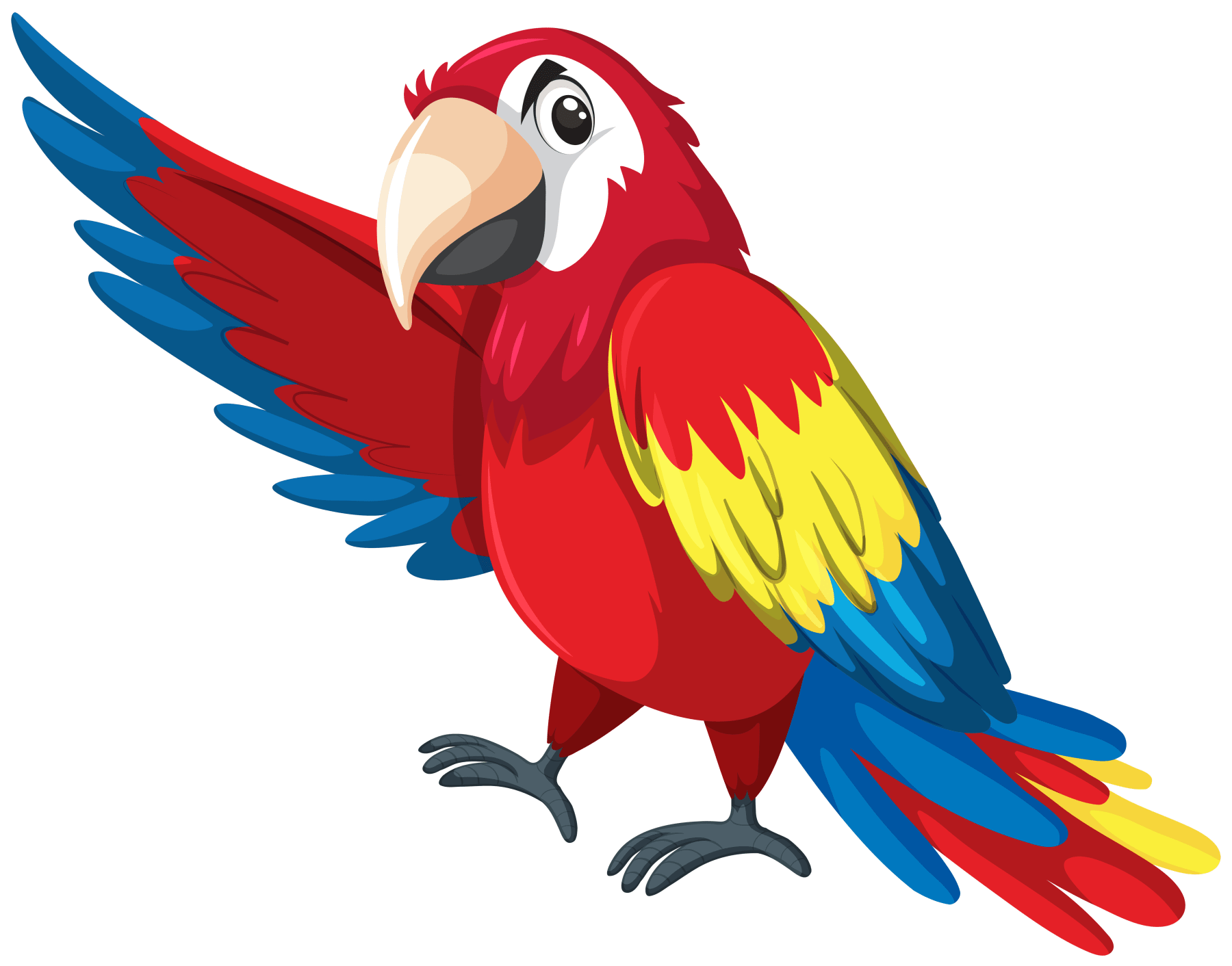 (C)
(D)
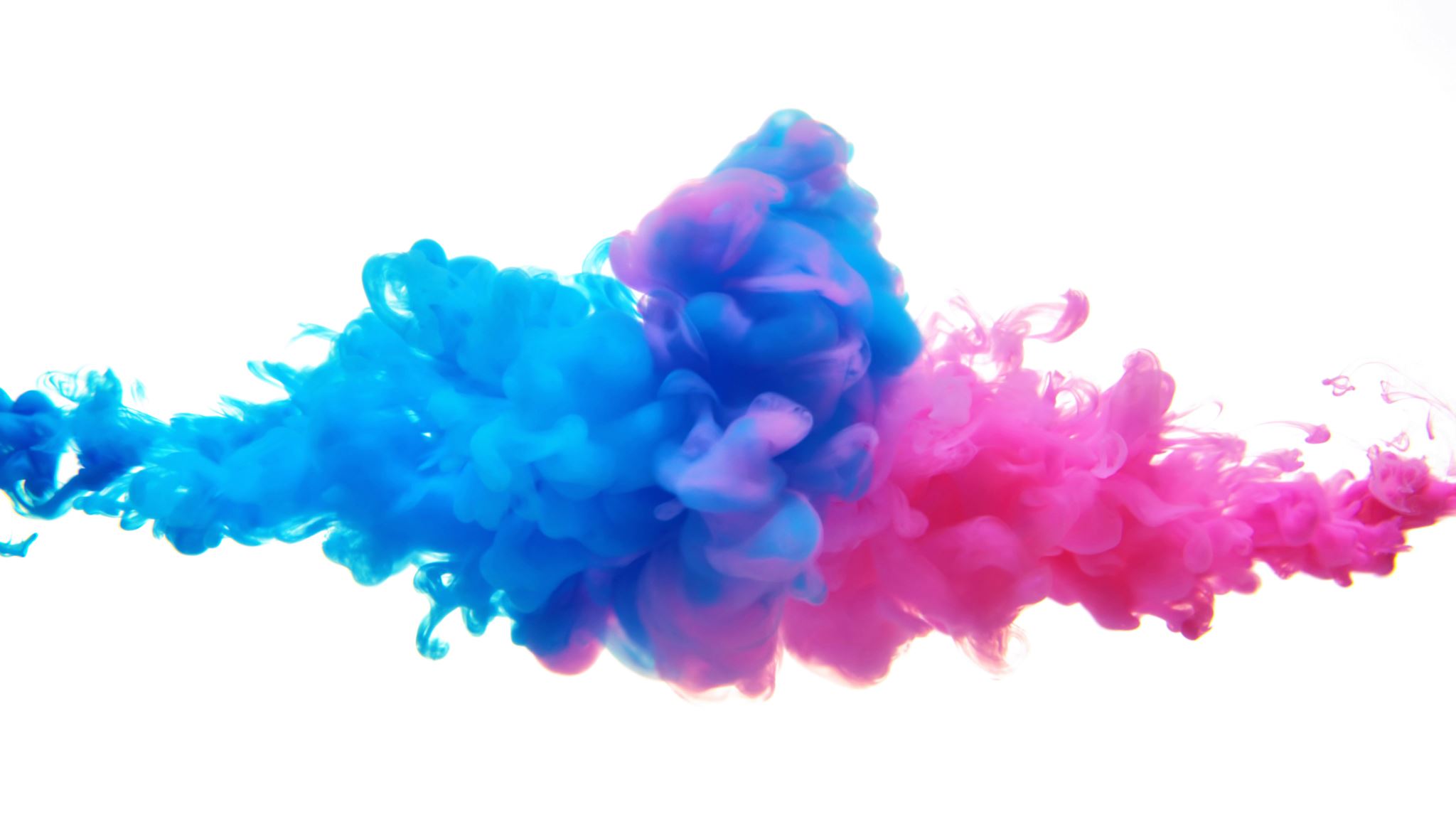 Dictationإملاء
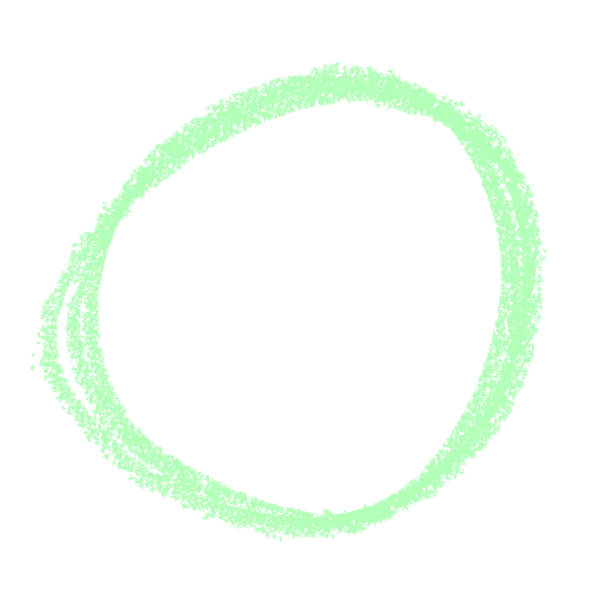 The opposite of weak # st…ong
(A)    R
(B)   S
(C)   L
(D)    F
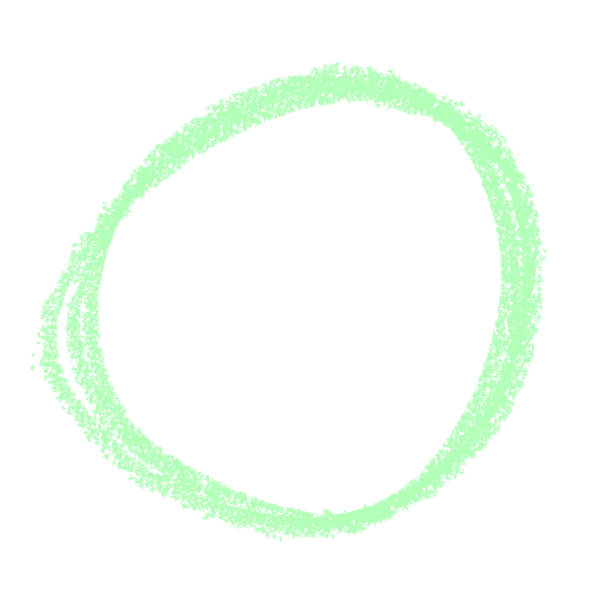 They  are  beauti…ul
(A)    T
(B)   F
(C)   G
(D)    N
I  love   ca…pfire.
(A)    K
(B)   R
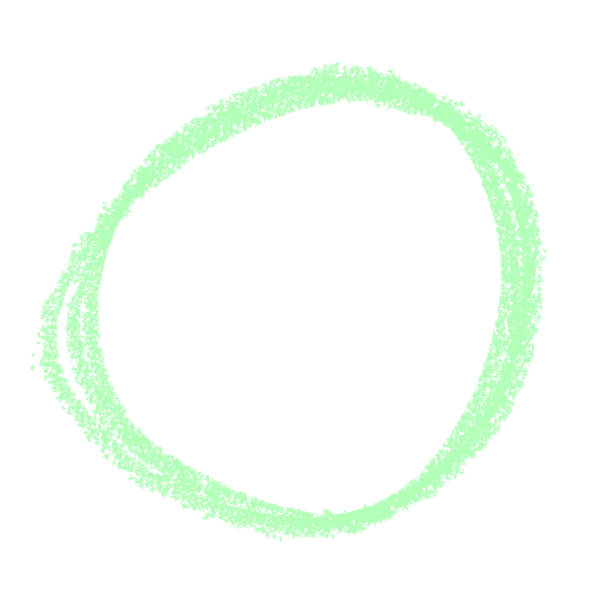 (C)   M
(D)    D
Opposite of big # s…all
(A)    K
(B)   R
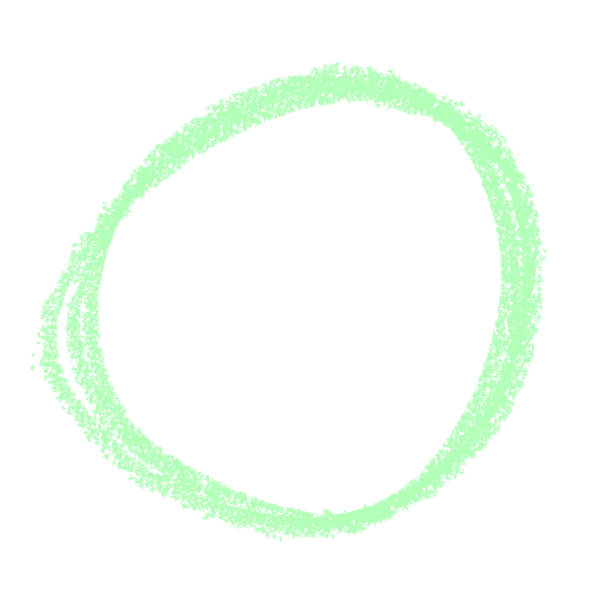 (C)   M
(D)    D
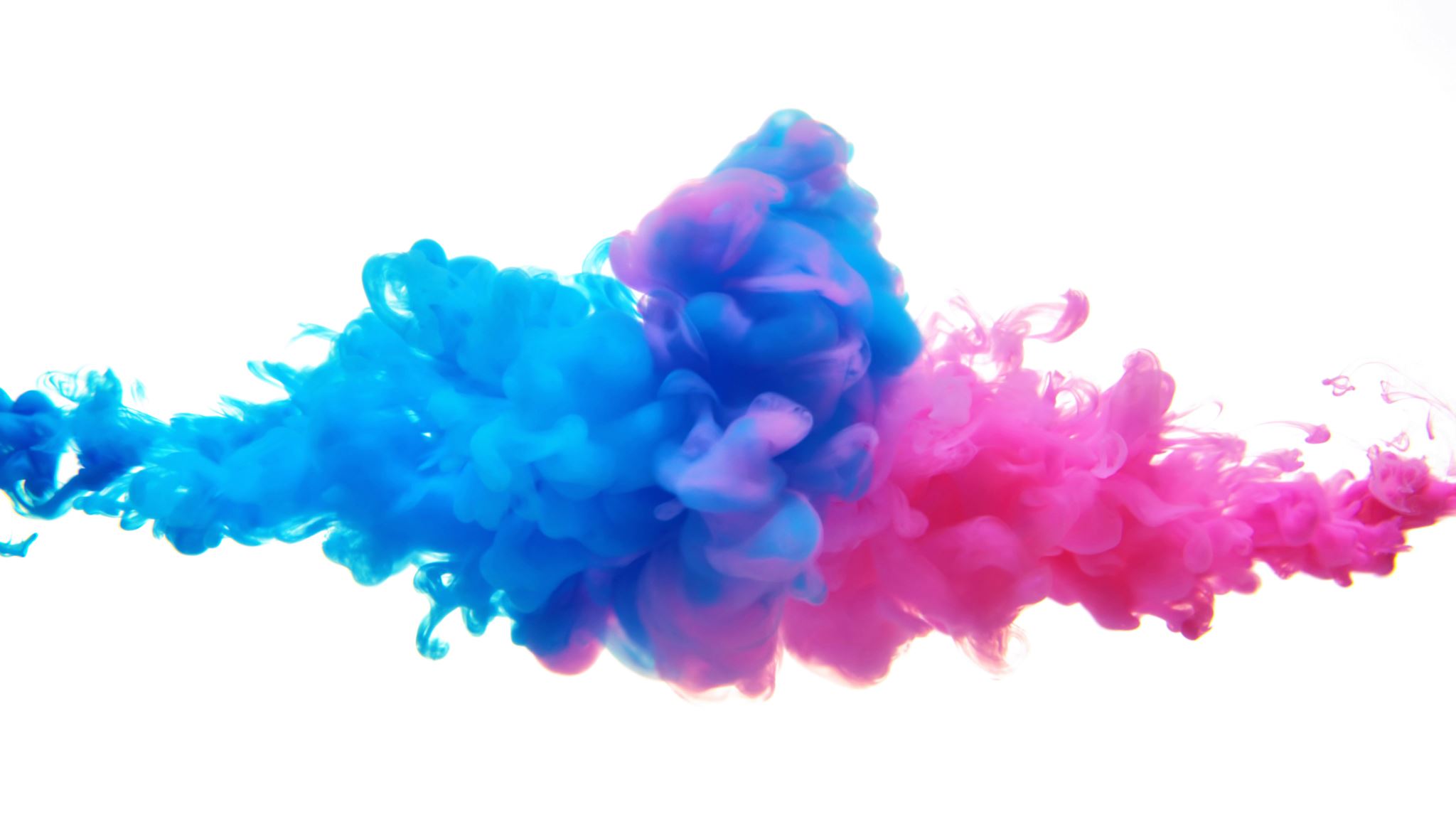 Dalal Al-Juaidt.me/dalalforenglish